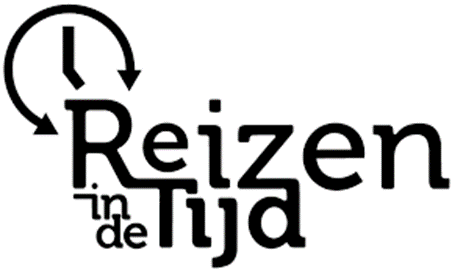 Zutphen, Lochem
Woensdag  19 oktober 2022
Waar staan we nu?
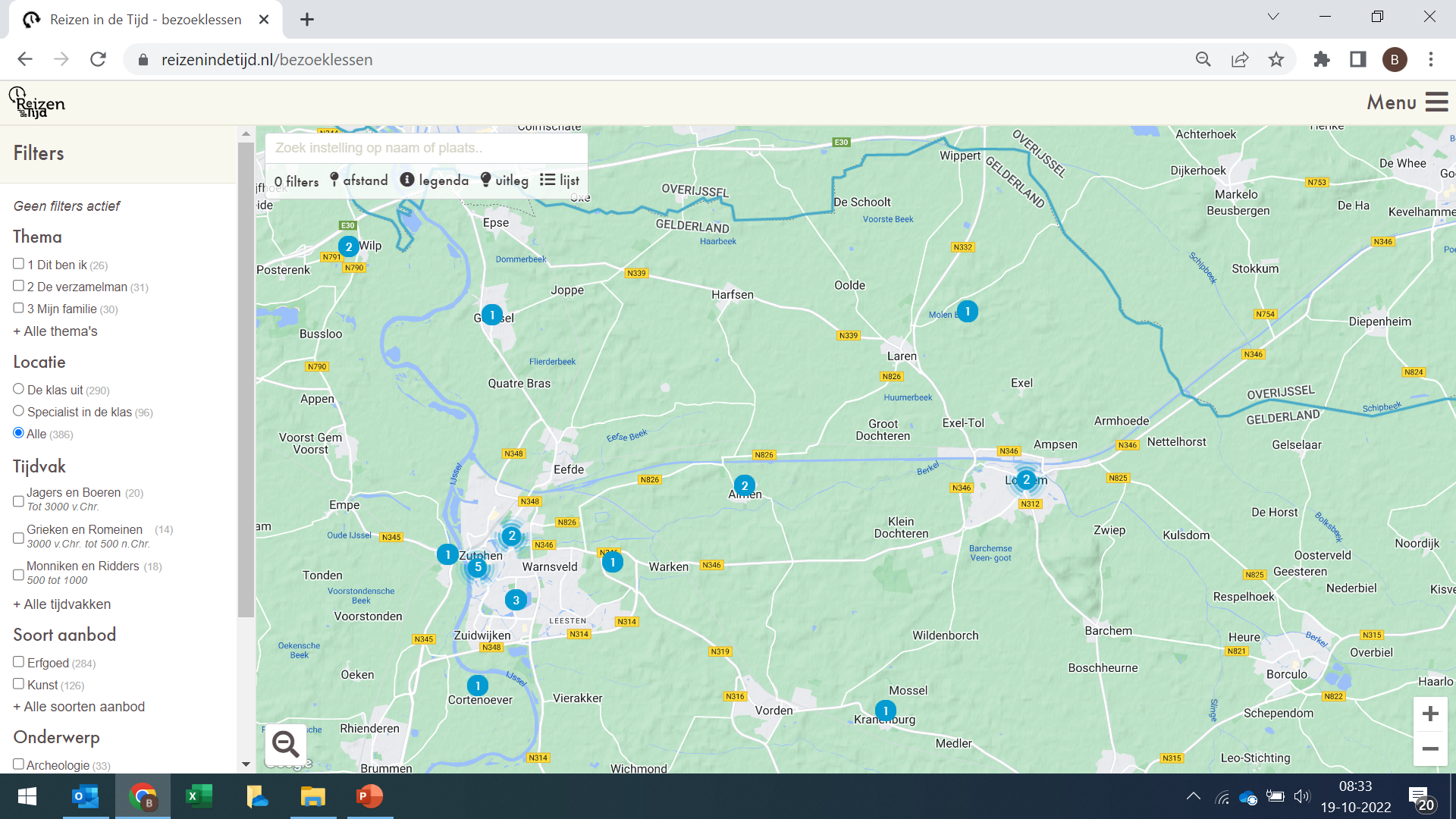 31 lessen
5 op school
26 op locatie
Wat was ook alweer het doel?
Structureel aanbod van erfgoededucatie door aanbieders in het werkgebied van de Muzehof
Erfgoededucatie verbinden met het curriculum van de school
Vaste relatie tussen school en museum opbouwen
Visie op erfgoededucatie
Kinderen bewust maken dat de omgeving waarin zij opgroeien niet een gegeven is maar het resultaat van tientallen keuzes, zowel positief als negatief, uit het verleden.
En dat in het heden en de toekomst telkens nieuwe keuzes worden gemaakt waarin zij een rol gaan spelen
Erfgoededucatie in de school
Burgerschapsvorming
Bij lessen over de omgeving van de school
Oriëntatie op jezelf en de wereld
Kunstzinnige oriëntatie 

Ideaal is het als een bezoek aan een erfgoedlocatie niet een losstaand uitje is maar een excursie die past binnen het lesprogramma.
Waar staan we na de pandemie?
Lessen hebben bijna twee jaar stilgelegen
Veel pilots in 2022 uitgevoerd
Vrijwilligersgroepen zijn van samenstelling verandert
Bestuurswisselingen in de erfgoedorganisaties
Scholen zijn nog voorzichtig met excursies
Hoe kunnen we verder?
Inventarisatie van waar je nu staat als erfgoedaanbieder
Menukaart op basis van de inventarisatie:- gesprek met de ontwikkelaar die de educatiewerkgroep heeft geholpen en leerkracht pilotschool over de les.- gezamenlijke scholing vrijwilligers ‘Van rondleiden naar begeleiden’- les wordt gevolgd door erfgoedontwikkelaar met feedback- gezamenlijke wervingsactie nieuwe vrijwilligers- scholing besturen in vrijwilligersmanagement- opzetten gezamenlijke educatievrijwilligerspoule